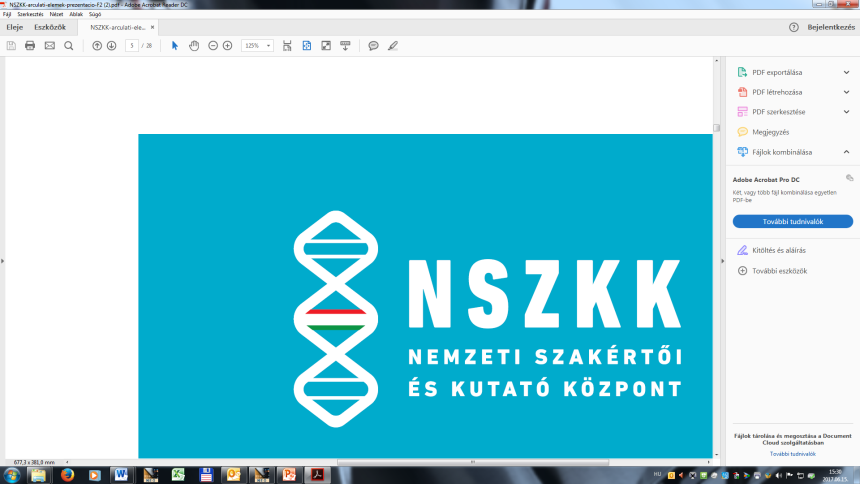 Igazságügyi Pszichiátria
ISZKI Szombathelyi Intézet
Dr. Kiss Tibor
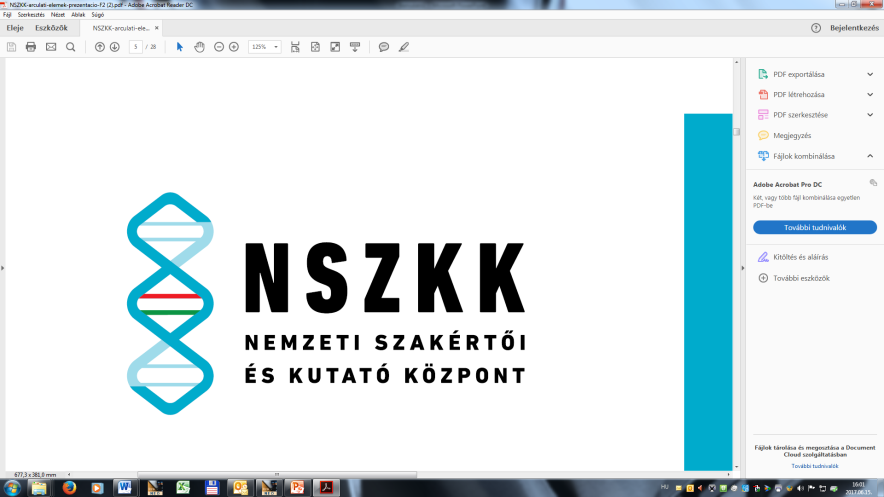 Ki lehet igazságügyi pszichiáter szakértő?
Az, aki 

A bizonyítandó tény (az elmeállapot milyensége) megállapításához vagy megítéléséhez szükséges különleges szakértelemmel rendelkezik, és 

a szakértők névjegyzékében szerepel.
Dr. Kiss Tibor
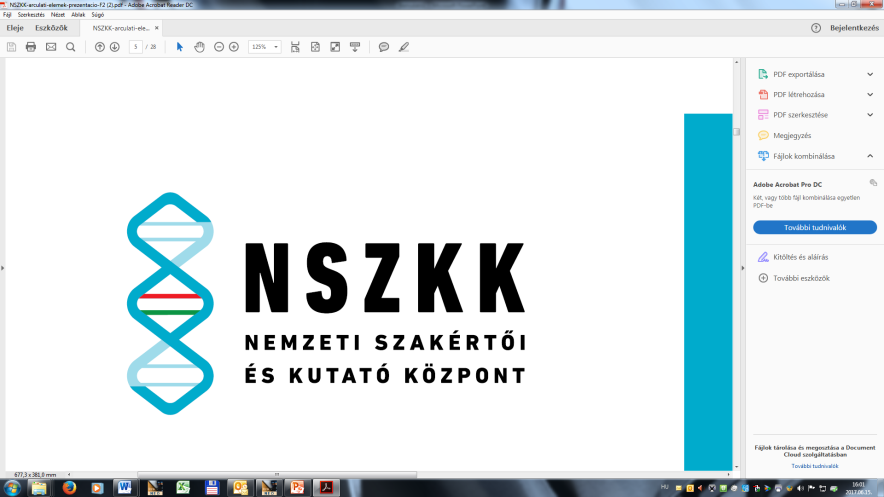 Ki jogosult igazságügyi pszichiáter szakértői tevékenység ellátására?
Az, aki megfelel az alábbi feltételeknek:

Az orvosok országos nyilvántartásában szerepel,

Tagja a Magyar Orvosi Kamarának,

A szakterületének megfelelő felsőfokú képesítéssel (orvosi egyetem, pszichiátriai szakvizsga, esetleg igazságügyi elmeorvostan szakvizsga) rendelkezik,

Legalább ötéves szakmai gyakorlata van,
Dr. Kiss Tibor
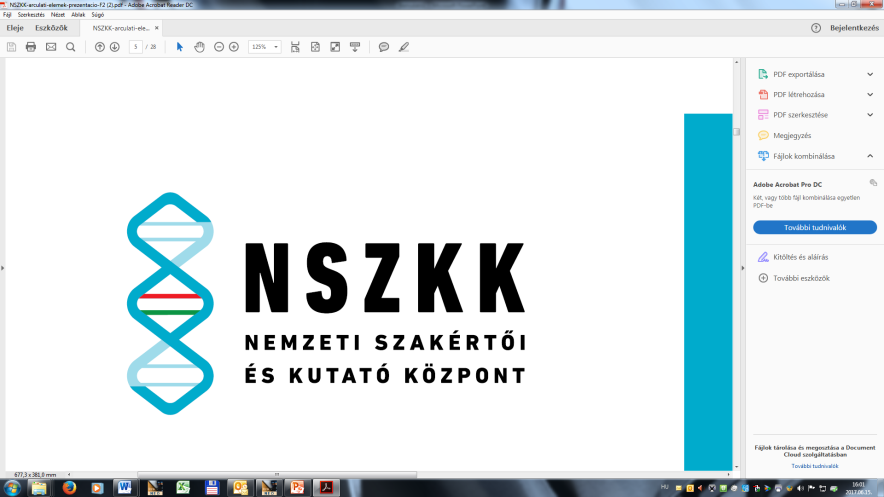 Ki jogosult igazságügyi pszichiáter szakértői tevékenység ellátására?
A bizonyítandó tény megállapításához vagy megítéléséhez különleges szakértelemmel rendelkezik,

Büntetlen előéletű,

Az igazságügy-miniszter a szakértők hivatalos névjegyzékébe felvette,

Tagja a Magyar Igazságügyi Szakértői Kamarának,

Szakértői esküt tett.
Dr. Kiss Tibor
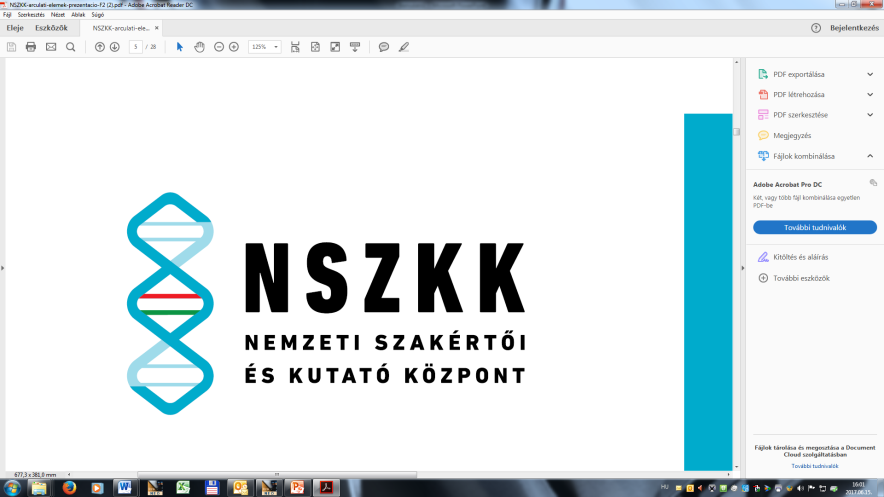 Igazságügyi pszichiáter szakértő - pszichiáter szakértő
Ha nincs lehetőség igazságügyi pszichiáter szakértő igénybevételére, akkor a szakértői feladatok ellátására eseti pszichiáter szakértőt vesznek igénybe. (Pl. büntetőügyben az igazságügyi pszichiáter szakértő társa lehet pszichiáter szakorvos, akár az is, aki a vizsgálandó személy elmeállapota megfigyelését végezte.)

Az eseti pszichiáter szakértő nem igazságügyi pszichiáter szakértő!
Dr. Kiss Tibor
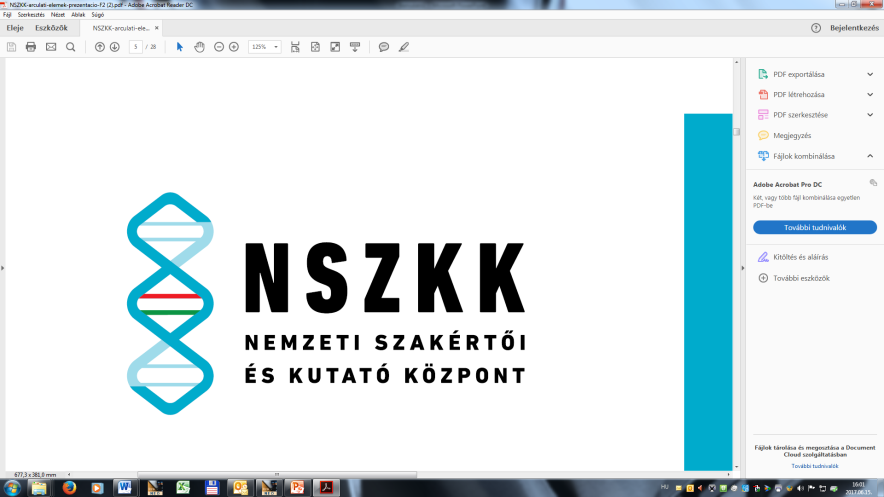 Mi a feladata az igazságügyi pszichiáter szakértőnek?
Szakvéleménnyel segíti a tényállás megállapítását, a szakkérdés eldöntését.
Dr. Kiss Tibor
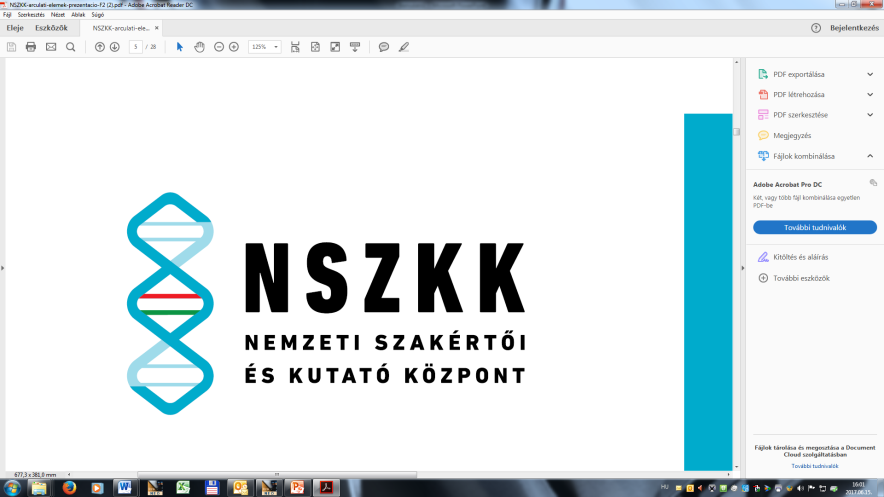 Mi alapján ad szakvéleményt az igazságügyi pszichiáter szakértő?
Pszichiáter szakértői vizsgálat, orvosszakértői vizsgálat („élő személy” vizsgálata) (egyúttal nyomozati anyag, az ügy iratanyagának tanulmányozása!) alapján ill.

Iratok alapján (pl. szerződés, végrendelet készítője elmeállapotának szakértői elemzésekor).
Dr. Kiss Tibor
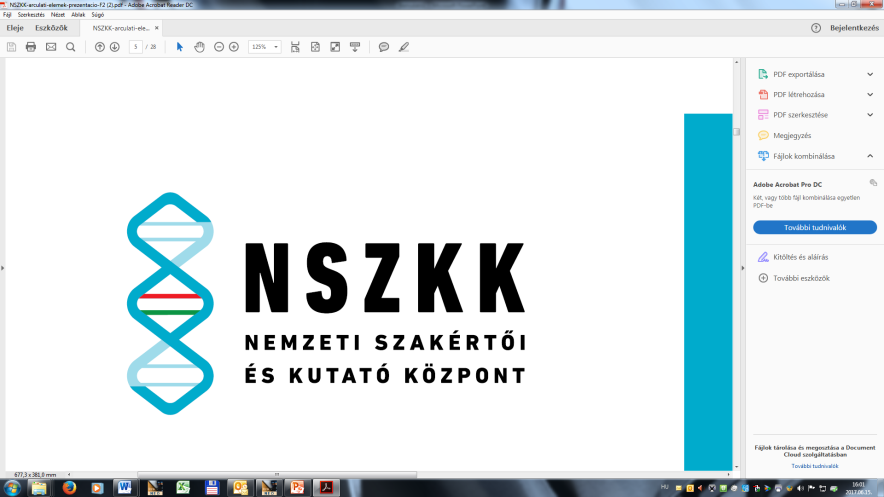 Hányan végzik az igazságügyi pszichiáter szakértői vizsgálatot büntető ügyben és hányan polgári ügyben?
Terhelt elmeállapotának vizsgálatánál mindig két szakértőt kell igénybe venni: az egyik igazságügyi pszichiáter szakértő, a másik igazságügyi orvosszakértő vagy pszichiáter szakorvos.

Sértett igazságügyi pszichiáter szakértői vizsgálatára csak egy esetben kerül sor: erőszakos közösülés sértettjét arra vonatkozóan vizsgálja két szakértő, hogy a nemi élettel kapcsolatos helyes akaratképződés kialakult-e nála.

Alperest vagy felperest egy igazságügyi pszichiáter szakértő vizsgál.
Dr. Kiss Tibor
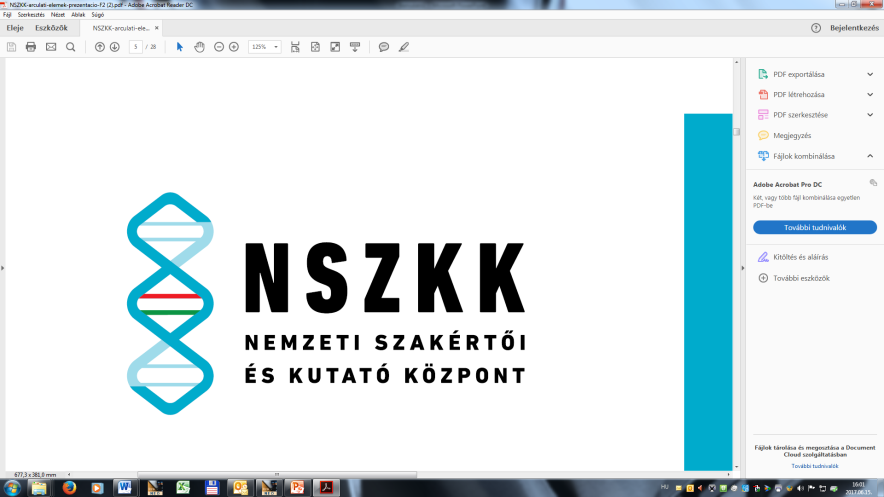 Mi a szakvélemény?
Az igazságügyi pszichiáter szakértő által

szakismerete körében,
hatósági kirendelés vagy megbízás alapján,
az eljárási szabályok betartásával,
megállapított tények, szakmai ténymegállapítások, szakértői állásfoglalások, következtetések:
bizonyítékok,
amelyeket az eljáró hatóság szabadon értékel.

Az igazságügyi pszichiáter szakértői vélemény a bizonyítás eszköze.
Dr. Kiss Tibor
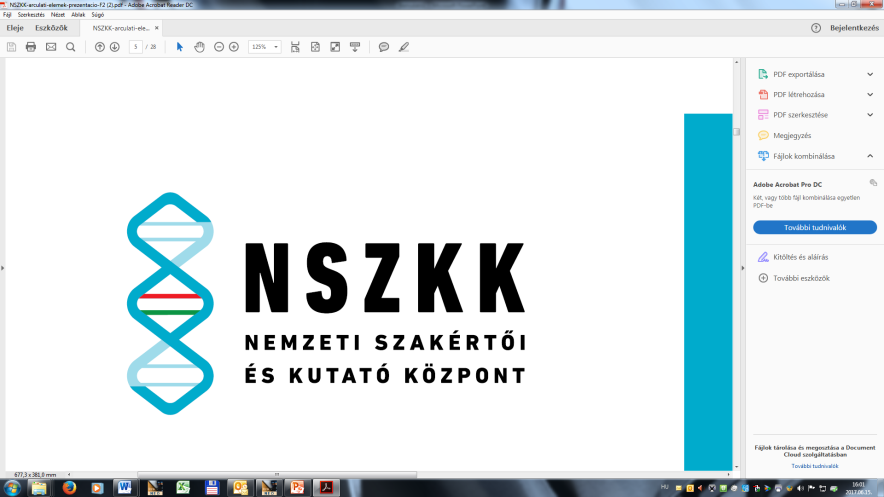 Mi a formája a szakvéleménynek?
A hatóság rendelkezésétől függ.

Az igazságügyi pszichiáter szakértő szóban előadhatja a szakvéleményt (pl. tárgyaláson). 
Ha kérdéseket kap ezzel kapcsolatban, azokra válaszol.

Írásban előterjesztheti, ekkor a szakvélemény elnevezése:

„Igazságügyi pszichiáter szakértői lelet és vélemény”
„Igazságügyi pszichiáter szakértői vélemény”
„Igazságügyi orvosszakértői lelet és vélemény” stb.
Dr. Kiss Tibor
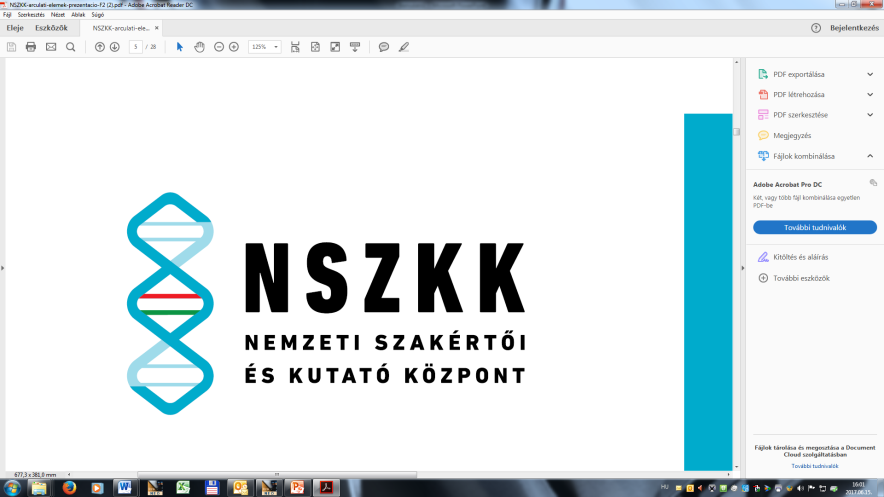 Szabad-e változtatni a szakvéleményen?
Ha indokolt,

	(pl. olyan objektív adat merül fel, amely nem volt ismeretes a szakértő előtt a vélemény elkészítésekor, és amely a vélemény lényegi megállapításait érintik)

akkor kell is változtatni.
Dr. Kiss Tibor
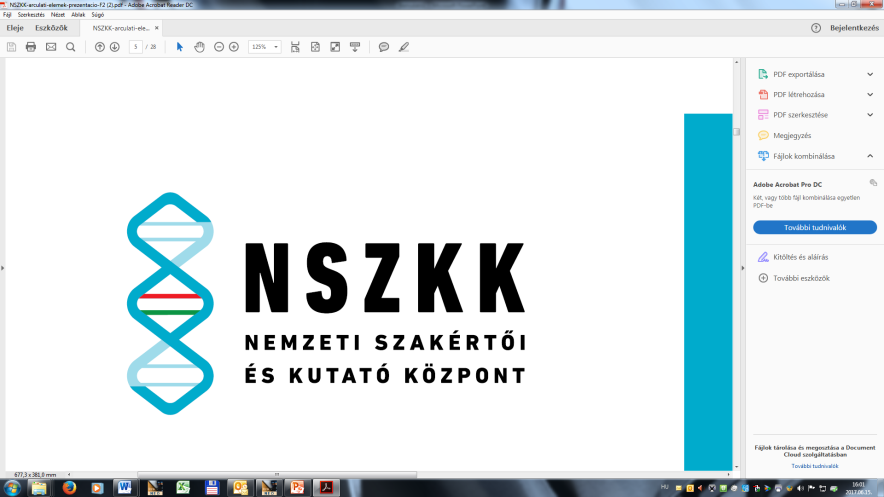 Mikor van szükség igazságügyi pszichiáter szakértőre polgári ügyben?
Ha a perben jelentős tény vagy egyéb körülmény megállapításához olyan különleges szakértelem szükséges, amellyel a bíróság nem rendelkezik.
Dr. Kiss Tibor
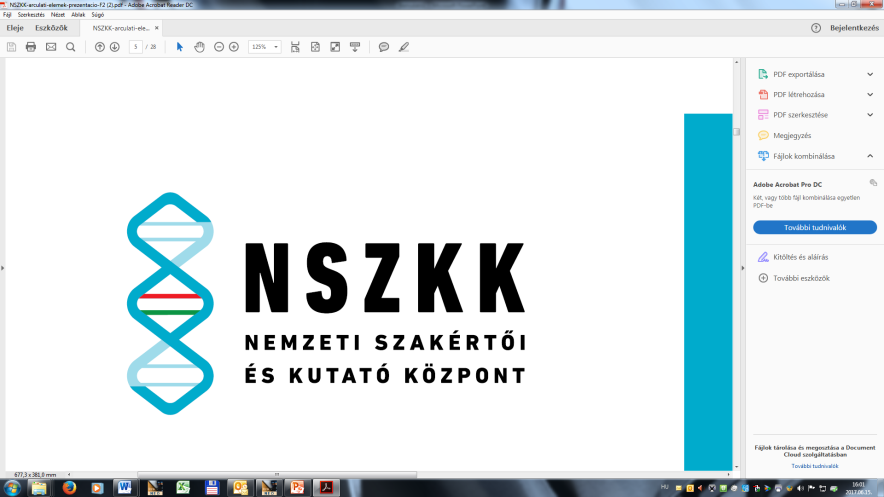 Mikor van szükség igazságügyi pszichiáter szakértőre büntető ügyben?
Ha a bizonyítandó tény megállapításához vagy megítéléséhez különleges szakértelem szükséges.

A szakértő igénybevétele kötelező,

a.)	ha az eldöntendő kérdés tárgya kóros elmeállapot (elmebetegség, gyengeelméjűség, tudatzavar, elbutulás, személyiségzavar stb., ill.

b.)	kényszergyógykezelés vagy kényszergyógyítás. Ha a perben jelentős tény vagy egyéb körülmény megállapításához olyan különleges szakértelem szükséges, amellyel a bíróság nem rendelkezik.
Dr. Kiss Tibor
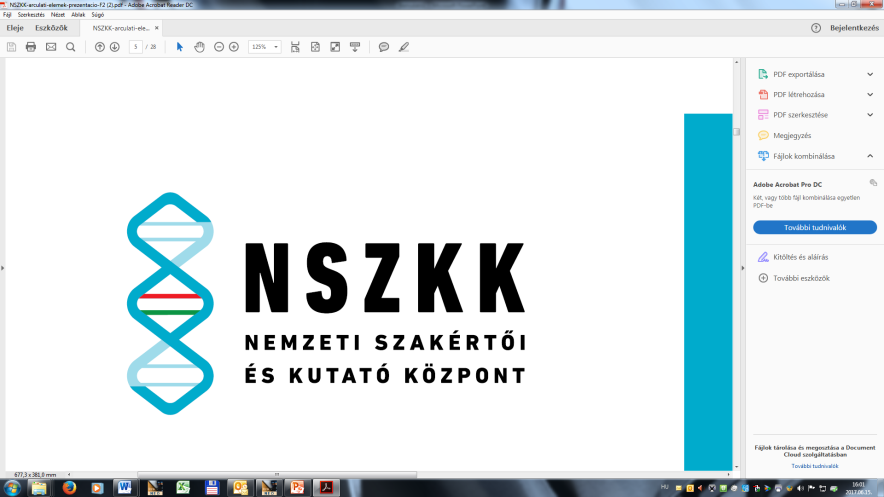 Az igazságügyi pszichiáter szakértő igénybevétele hogyan történik?
A szakértő megbízást kap, vagy kirendelik. Feladatát meghatározzák, a vizsgálandó szakkérdést megadják.
Dr. Kiss Tibor
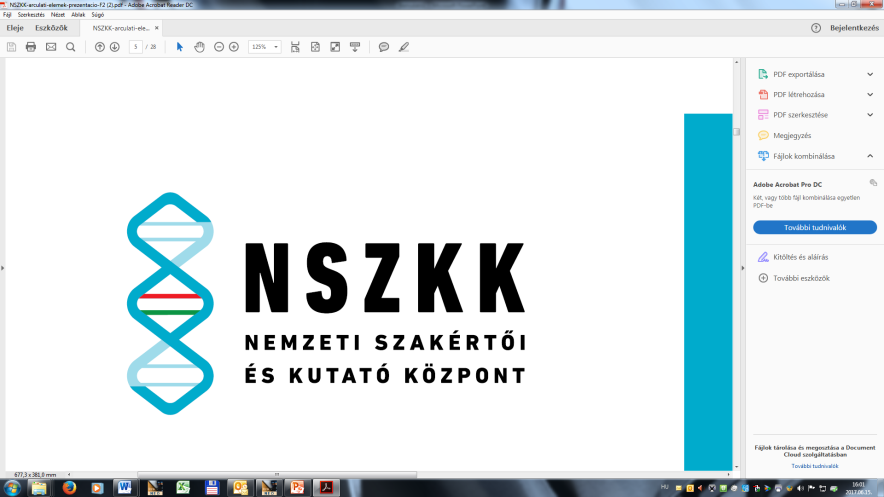 Mi a megbízás?
Ha nem hatóságtól kap szakértői feladatot az igazságügyi pszichiáter szakértő, akkor megbízásról beszélünk.

A megbízás visszautasítható (nincs ún. „szakértői kényszer”), bizonyos esetekben (pl. az igazságügyi szakértői kamara etikai kódexét ill. jogszabályokat) vissza kell utasítani a megbízást
Dr. Kiss Tibor
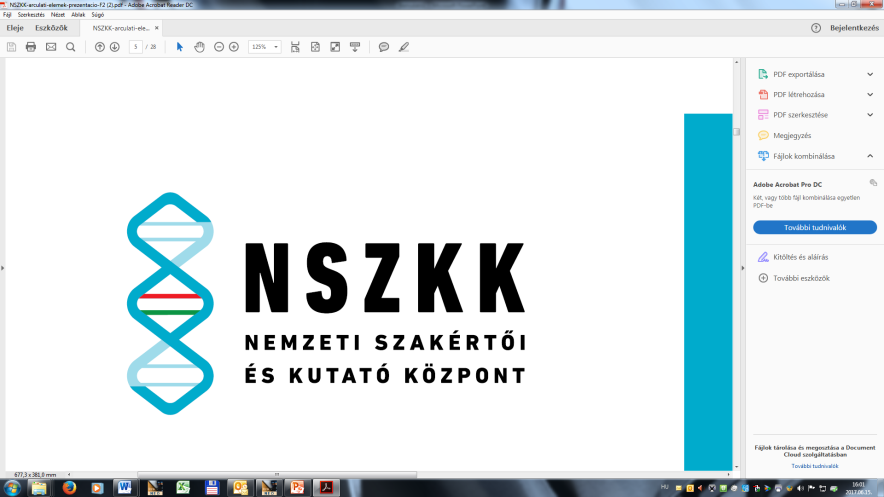 Mi a kirendelés?
Ha a szakértő valamely hatóságtól (bíróság, ügyészség, rendőrség, stb.) kap szakértői feladatot, kirendelésről beszélünk.

Kirendelés esetén a szakértő köteles közreműködni és szakvéleményt adni. (ún. „szakértői kényszer”)
Dr. Kiss Tibor
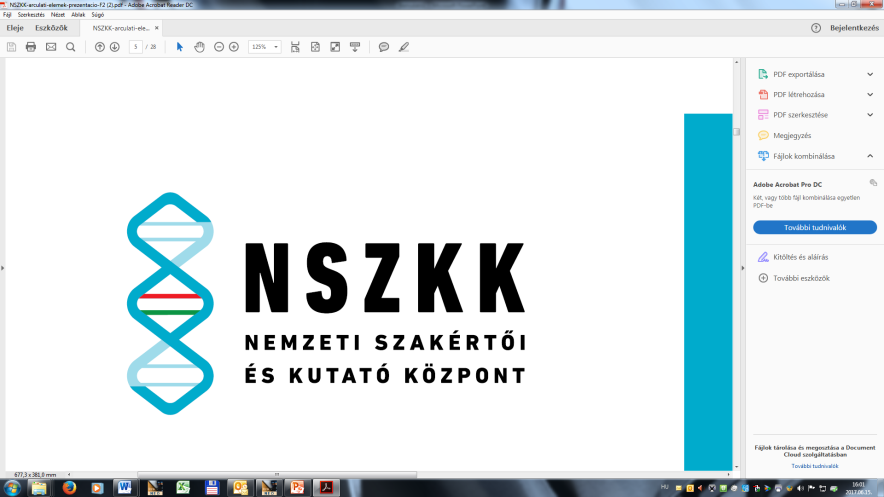 Mit közöljön haladéktalanul az igazságügyi pszichiáter szakértő a kirendelővel?
Azt, hogy 

a.)	személyére nézve kizáró ok áll fenn,

b.)	a szakkérdés nem tartozik a szakismeretei körébe,

c.)	tevékenysége ellátásában fontos ok akadályozza(feltételek hiányoznak).
Dr. Kiss Tibor
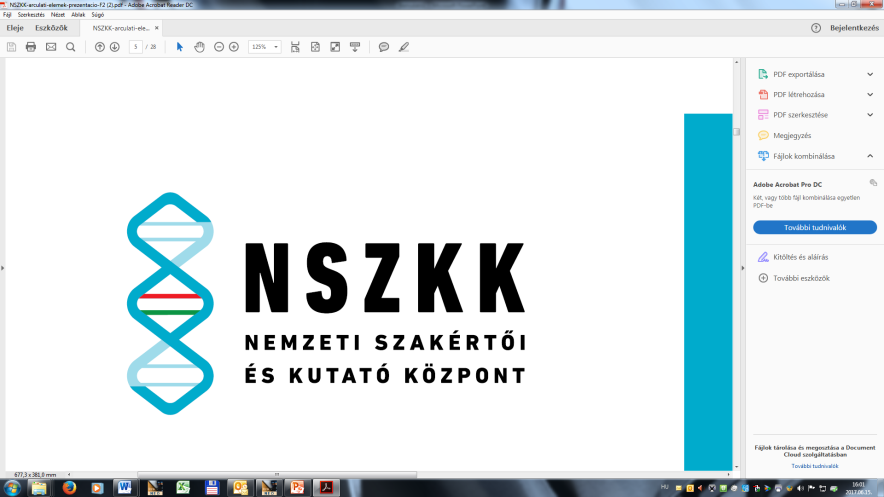 Polgári ügyben mikor nem járhat el szakértőként az igazságügyi pszichiáter szakértő?
a.)	Ha fél, vagy féllel együtt jogosított/kötelezett személy;

b.)	ha a per tárgyát a maga részére követeli,

c.)	akinek jogaira/kötelezettségeire a per eredménye kihatással lehet.

d.)	Ha az a.), b.), c.) pont alá eső személy (volt) képviselője, aki az ügyben eljárt, vagy hozzátartozója, ill. volt házastársa.
Dr. Kiss Tibor
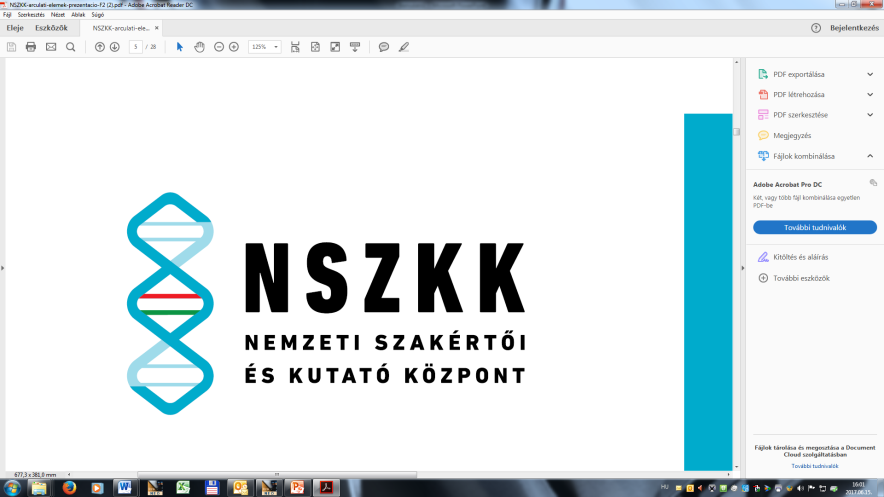 Büntető ügyben mikor nem járhat el szakértőként az igazságügyi pszichiáter szakértő?
a.)	Ha az ügyben terhelt vagy védő, ha sértett, feljelentő vagy ezek képviselője, ill. hozzátartozója;

b.)	ha nem várható tőle az ügy elfogulatlan megítélése; 

c.)	ha szakértői intézmény vezetője, és az intézmény vezetőjére áll fenn az a.) pont; 

d.)	szakvélemény felülvizsgálatánál az, aki a véleményt adta.
Dr. Kiss Tibor
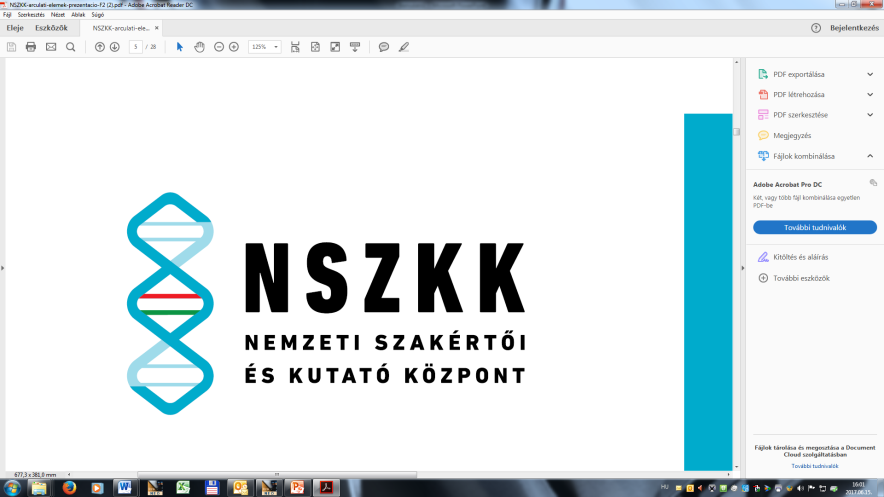 Mi a teendő, ha orvosi feljegyzésekre van szükség a vélemény kialakításához?
A kirendelés melléklete a hatóság által előzetesen beszerzett orvosi anyag (kórrajz, ambuláns lap, kezelési karton stb.), amelyet a szakértő rendelkezésére bocsát.


Ha az orvosi feljegyzések utólagos beszerzése szükséges, akkor a szakértő erről tájékoztatja a kirendelőt, amely gondoskodik az orvosi dokumentumokról.
Dr. Kiss Tibor
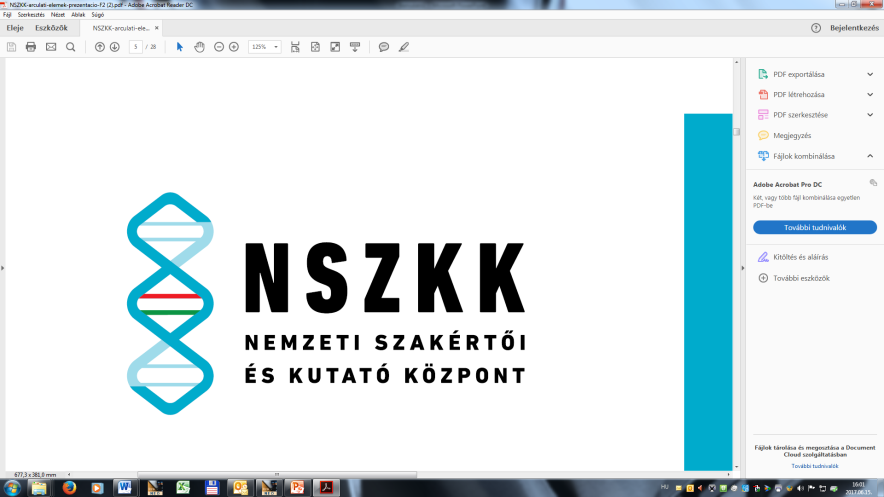 Elutasíthatja-e a kezelőorvos a hatóságnak azt a kérését, hogy adja át tanulmányozásra a betegről készített feljegyzéseket?
Nem. Jogszabály kötelezi, hogy átadja a hatóságnak (bíróság, ügyészség stb.) a kért adatokat.
Dr. Kiss Tibor
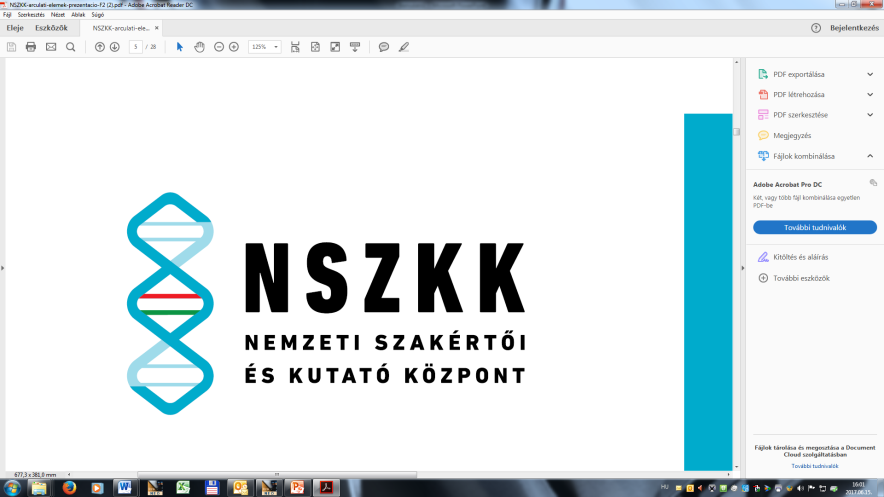 Az orvosi feljegyzések mely adataira kíváncsi az igazságügyi pszichiáter szakértő?
Mindre, amiből a vizsgálandó személy elmeállapotára tud következtetni,

A kezelésbe vétel körülményei. Heteroanamnézis.
Lelki vizsgálati lelet: legyen tárgyilagos és a szakma kifejezéseit helyesen használva készüljön.
Kórlefolyás: állapotváltozás jelei; a kórállapotra utaló tünetek; magatartási/viselkedési megnyilvánulások; kontaktus képesség; alkalmazkodási készségre utaló jelzések; kapcsolattartás, stb.
Kórösszefoglalás: Milyen állapotban van a személy, amikor elbocsátják?
Dr. Kiss Tibor
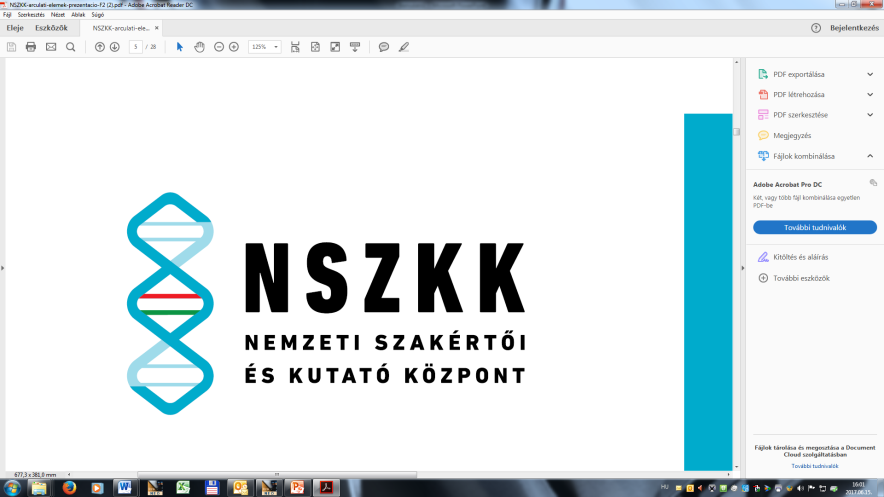 A hatóság (vagy más) milyen orvosi felvilágosítást kérhet, amely az igazságügyi pszicháter szakértő munkáját közvetlenül érinteni fogja?
a.)Gondnokság alá helyezés iránt akarnak pert indítani: Milyen a személy belátási képessége?  (Figyelem: A szakértő a belátási képességről nyilatkozik, a cselek-vőképességről pedig a bíróság ítélkezik.)A válasz arra vonatkozzon, hogy a pszichiátriai betegség milyen ha-tással van a személy életvezetésére, mindennapi ügyei intézésére, mennyire befolyásolja az önállóságát, életvezetését.

b.)Szerződéskötés, végrendelkezés előtt: Alkalmas-e arra, hogy szerződést kössön, végrendelkezzen?Válasz: „Pszichiátriai betegségben nem szenved” vagy „Pszichiátriai betegségben szenved (utalás a betegség lényegére)”. (A probléma az, hogy milyen a vizsgált személy belátási képessége; ezért a feladat megoldása szakértőre tartozik.)
Dr. Kiss Tibor
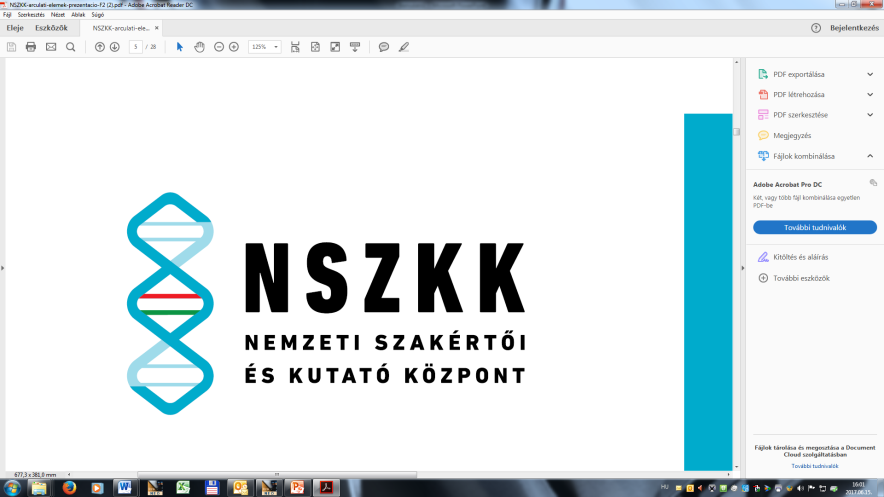 A hatóság (vagy más) milyen orvosi felvilágosítást kérhet, amely az igazságügyi pszicháter szakértő munkáját közvetlenül érinteni fogja?
c.)	Gyermekelhelyezéssel kapcsolatos perekben: Alkalmas-e a szülő gyereknevelésre?Válasz: „Pszichiátriai betegségben nem szenved” vagy „Pszichiátriai betegségben szenved (utalás a betegség lényegére)”. (A probléma az, hogy ha van pszichiátriai betegsége, akkor az a gyermeknevelésben befolyásolhatja, esetleg a gyerekek testi, lelki, szellemi fejlődésére veszélyt jelenthet, stb.)

d.)A bűncselekmény terheltjével kapcsolatban: Milyen elmeállapotban lehetett a cselekmény elkövetésekor? Az általa szedett gyógyszerek, drog, alkohol stb. milyen hatást válthattak  ki nála a cselekménykor?A választ el kell hárítani (a válasz szakértői feladat).
Dr. Kiss Tibor
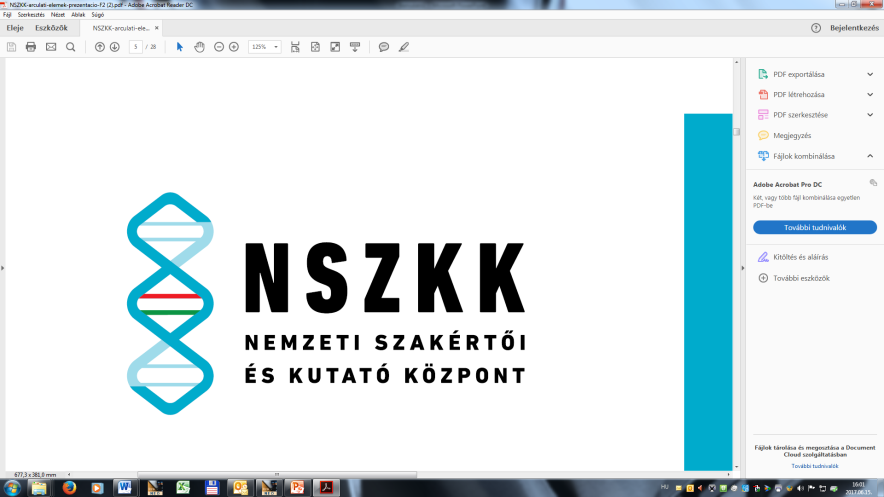 A hatóság (vagy más) milyen orvosi felvilágosítást kérhet, amely az igazságügyi pszicháter szakértő munkáját közvetlenül érinteni fogja?
e.)	A terhelt fogva tartásával kapcsolatban: Milyen a börtöntűrő képessége?A választ el kell hárítani (nincs ilyen képesség).

f.)	A terhelt fogva tartásával kapcsolatban: Milyen hatással van rá a fogvatartás?A választ el kell hárítani (a válasz szakértői feladat).

Valamennyi említett lehetőség esetén célszerű utalni arra, hogy a kérdés eldöntése igazságügyi pszichiáter szakértő feladata.
Dr. Kiss Tibor
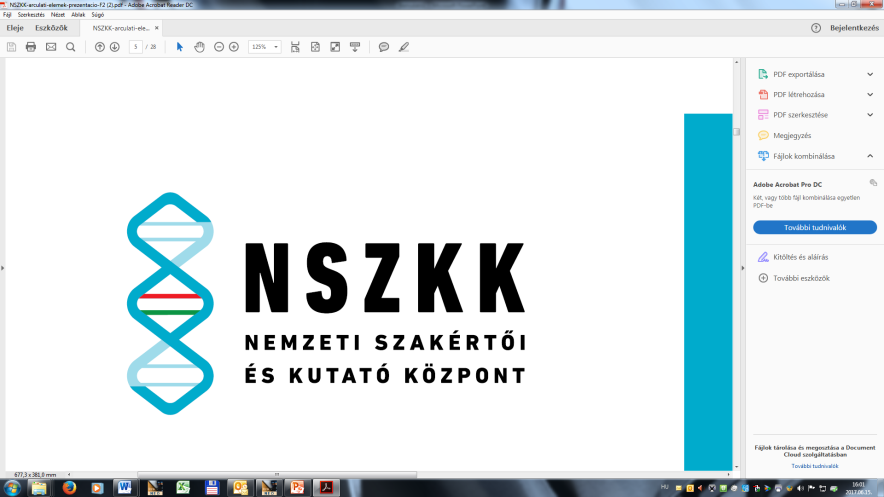 Gondnokság alá helyezési ügyben milyen szakkérdést kaphat az igazságügyi pszichiáter szakértő?
Milyen a vizsgálandó személy ügyei viteléhez szükséges belátási képessége?

A vizsgálat arra irányul, hogy szenved-e valamilyen pszichiátriai betegségben, kóros állapotban a személy. Ha igen, akkor annak milyen megnyilvánulásai észlelhetők laikus által, és mik a szakember által megállapítható kóros jelenségek.

Mérlegelni, hogy az állandó jelen lévő vagy periódikusan megjelenő kóros lelki jelenségek milyen hatást gyakorolnak a személy önállóságára, környezetével való kapcsolatára, a mindennapi életben való (hétköznapi mértékkel mért, szokványos) részvételére. El kell dönteni, hogy váratlanul kialakuló, vagy a megszokottól eltérő helyzetben vajon mennyire lenne képes dönteni. Mérlegelni kell, hogy milyen mértékű külső segítséget igényel az állapota miatt.
Dr. Kiss Tibor
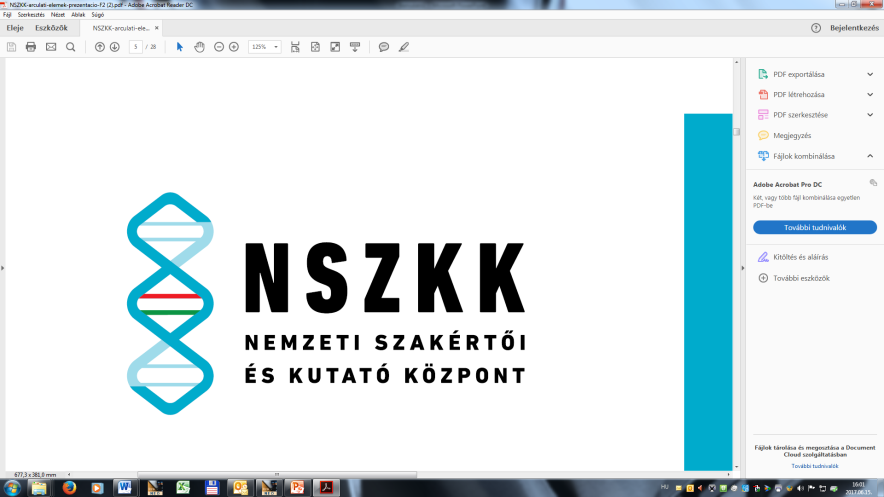 Végrendelkezéssel/szerződéssel kapcsolatban milyen szakkérdésre kell felelnie az igazságügyi pszichiáter szakértőnek?
Milyen lehetett a végrendelkező/szerződést kötő személy ügyei viteléhez szükséges belátási képessége a jognyilatkozat tételekor?

A szakértői vélemény iratok alapján (ritkán a személy vizsgálata alapján) készül, és a személy jognyilatkozat tétele idején lehetséges belátási képességére vonatkozik.
Vagyis feltételezzük azt, hogy ha megvizsgálhattuk volna és feltehettük volna az ilyenkor legfontosabb kérdéseket, pl. miért akar és miről akar végrendelkezni, miért éppen azok javára, akiket megjelöl stb.),

mit állapíthattunk volna meg.
Dr. Kiss Tibor
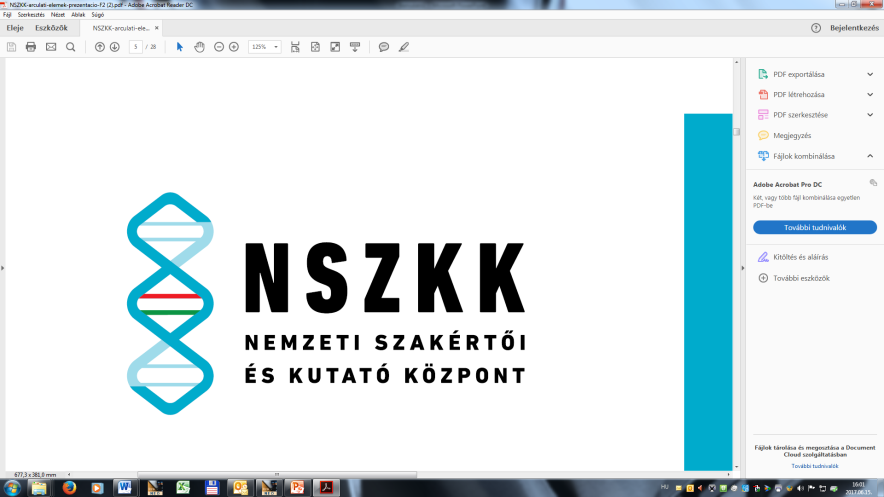 Mi a helyzet akkor, ha a kérdés az örökhagyó végrendelkező képességére vonatkozik?
Ennek megválaszolása nem igazságügyi pszichiáter szakértői, hanem orvosszakértői feladat.

A végrendelkezéssel kapcsolatos képességet nem szabad összetéveszteni a belátási képességgel.

Arra vonatkozik a kérdés, hogy az örökhagyó egészségi állapota, képességeinek, adottságainak összessége érvényesülhetett-e a jognyilatkozat tételekor.

Vagyis: Tudott-e beszélni, olvasni, írni, nem volt-e bénult 	  vagy eszméletlen stb.
Dr. Kiss Tibor
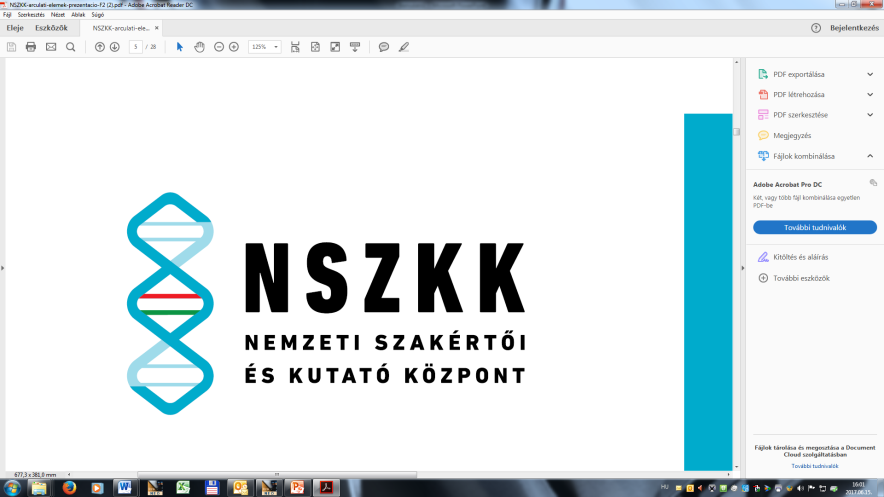 Elmeosztályon végezhet-e vizsgálatot az igazságügyi pszichiáter szakértő?
Természetesen sor kerülhet szakértői vizsgálatra pszichiátriai intézetben, büntető ügyben és polgári ügyben egyaránt.
	
Büntető ügyben elrendelhetik olyan személy szakértői vizsgálatát, akit az eljárás idejében elmeosztályon kezelnek, mert pl. a cselekményt követően azonnal beszállították.Előfordulhat az is, hogy a terhelt elmeállapotának megfigyelése zajlik éppen az elmeosztályon.

Polgári ügyben leggyakoribb az, amikor ún. „nemperes” eljárásban végez igazságügyi pszichiáter szakértői vizsgálatot az osztályon.
Dr. Kiss Tibor
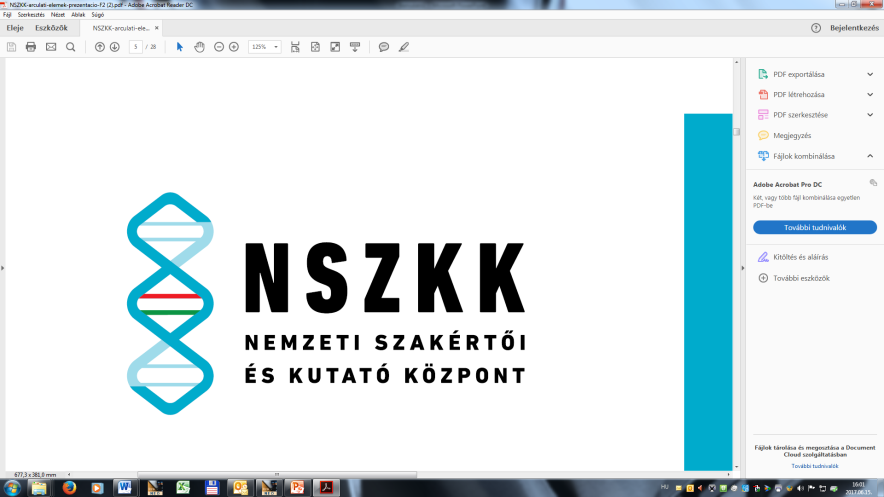 Mi a feladata az igazságügyi pszichiáter szakértőnek pszichiátriai osztályra felvett, és ott kezelt betegekkel kapcsolatban?
A szakértői vizsgálat és az orvosi feljegyzések (beutalás, felvételt megelőző események leírása, felvételi vizsgálati lelet, kórlefolyás, állapotváltozás stb.) tanulmányozása alapján arról kell nyilatkoznia, hogy a sürgős szükséggel történt felvétel és az intézeti kezelésbe vétel indokolt volt-e.
Dr. Kiss Tibor
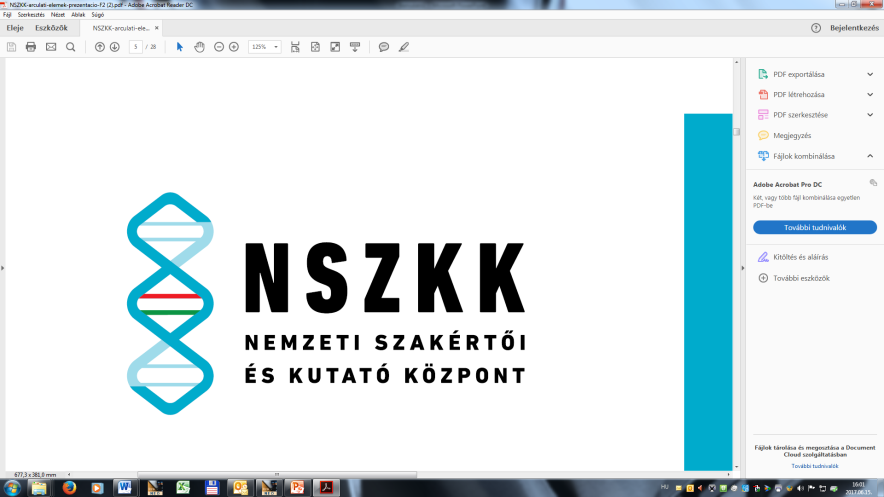 Mikor indokolt a sürgős felvétel?
Akkor mondjuk ki, hogy indokolt volt,

1.)	ha a beteg az elmeállapotának heveny zavara következtében
2.)	a saját vagy mások életére, testi épségére, ill. a környezetére
3.)	közvetlen és
4.)	súlyos veszélyt jelent, és
5.)	a veszélyhelyzet csak azonnali pszichiátriai intézeti gyógykezelésbe vétellel hárítható el.

(Az ilyen beteg ember intézetbe szállítása érdekében a rendőrség közreműködése is igénybe vehető.)
Dr. Kiss Tibor
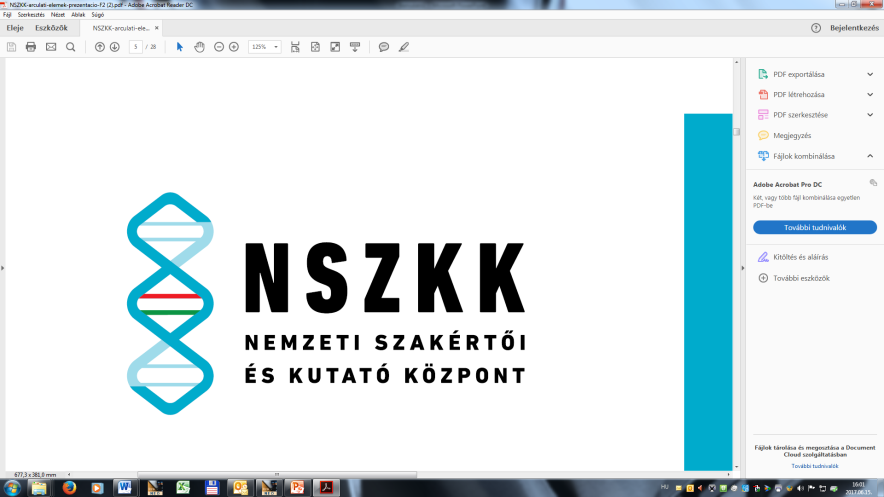 Ki ellenőrzi azt, hogy indokolt-e hosszú időn át a pszichiátriai osztályon tartani valakit?
A bíróság a kötelező, pszichiátriai intézetben végzett gyógykezelés szükségességét időszakonként –igazságügyi pszichiáter szakértő bevonásával, nemperes eljárásban-felülvizsgálja.

A szakértő feladata ilyenkor az, hogy a beteg megvizsgálása és a kórtörténet tanulmányozása alapján megállapítsa:

a kezelést indokló pszichiátriai betegség fennáll-e, és
jelent-e veszélyt a betegre ill. környezetére.
Dr. Kiss Tibor
Ha nincs az osztályon a beteg, de a pszichiátriai gondozó orvosa megvizsgálta őt, és állapota miatt osztályos kezelést szükségesnek tartja, akkor mi a teendő?
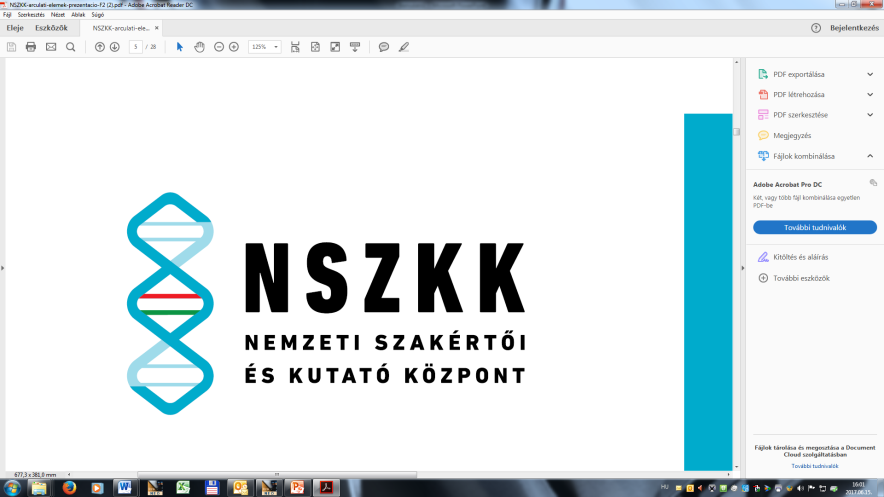 A területileg illetékes bíróság igazságügyi pszichiáter szakértőt rendel ki, akinek az a dolga, hogy a vizsgálatot elvégezze, és nyilatkozzon:

Ha azt állapítja meg, hogy a beteg

1.)	kóros elmeállapota következtében
2.)	a saját vagy mások életét, testi épségét, ill. a környezetét
3.)	súlyosan veszélyeztető állapotban van,

a bíróság elrendeli a beteg kötelező intézeti gyógykezelését.
Dr. Kiss Tibor
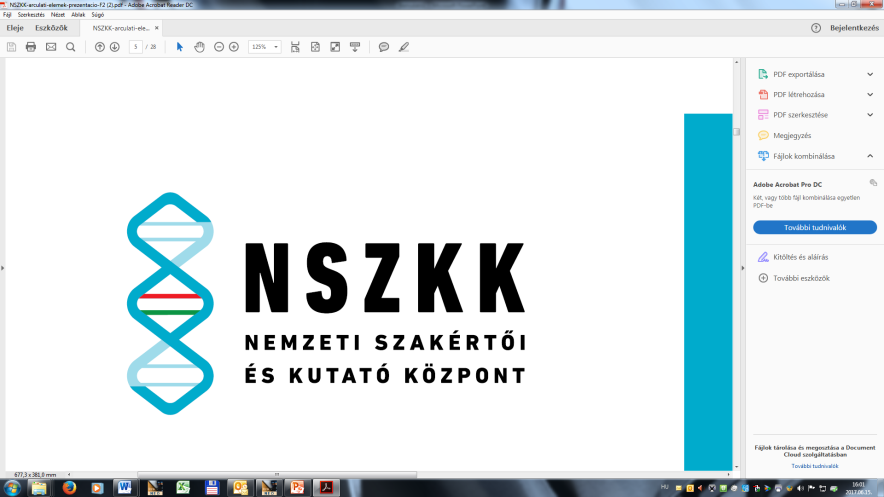 Miért van ilyen vizsgálatra és bírósági eljárásra szükség?
Azért, mert az 1993. évi XXXI. törvény szerint „mindenkinek joga van a szabadságra és a személyi biztonságra”.

Szabadságától senkit sem lehet megfosztani, kivéve az alábbi esetekben és a törvényben meghatározott eljárás útján:

…e.)	törvényes őrizetbe vétel fertőző betegségek terjedésének megakadályozása céljából, valamint elmebetegek, alkoholisták, kábítószer-élvezők vagy csavargók őrizetbe vétele…”
Dr. Kiss Tibor
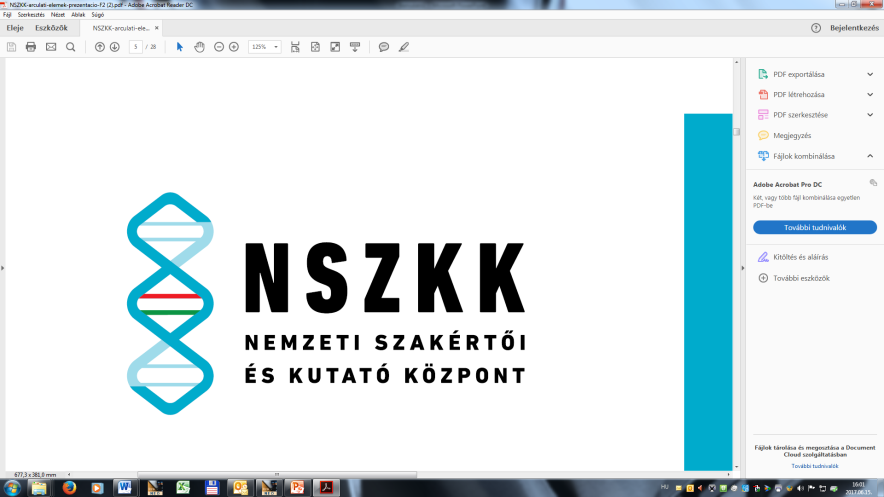 Mi a dolga gyerekelhelyezési perekben az igazságügyi pszichiáter szakértőnek?
Az, hogy igazságügyi orvos szakértői véleményt adjon arról, hogy a megvizsgált szülő 

a.)	 szenved-e olyan pszichiátriai betegségben, amely a gyermeknevelésre alkalmatlanná teszi,

b.)	ez a betegsége a nevelésre bízott gyerek testi, lelki és szellemi fejlődését veszélyezteti-e.

Pl. 	a szülő oligophren, súlyos elmebeteg, elbutult, súlyos személyiség-torzulása van stb. Mindezek megállapításához gyakran a kezelése során keletkezett orvosi feljegyzések nyújtanak nagy segítséget: Konfliktusok a szülők között, viszonyulás a gyerekhez, önállóság stb. Az igazságügyi orvos szakértői vizsgálat általában a pszichológusi vizsgálatot egészíti ki.
Dr. Kiss Tibor
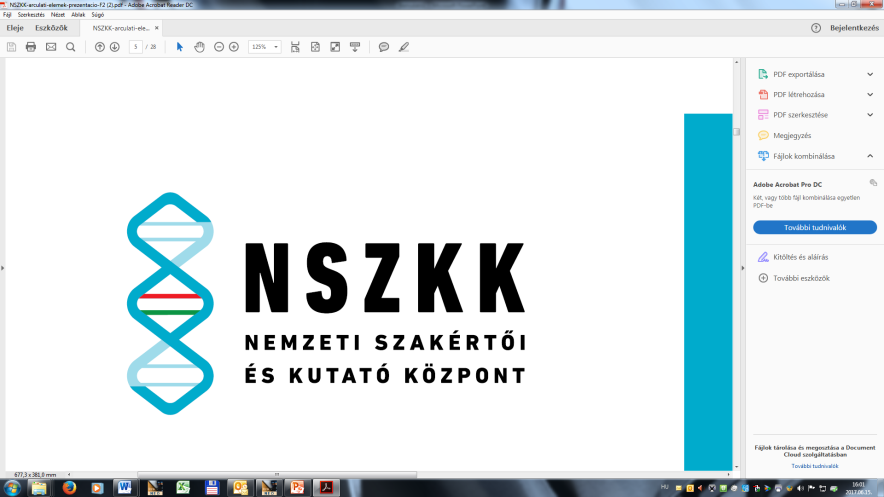 Kártérítési perekben kirendelésre vagy megbízás alapján végzett szakértői vizsgálat mire irányuljon?
Az kiderül a feladat megfogalmazásából.

Általában az a kérdés, hogy
megállapítható-e a vizsgálandó személynél az általa állított pszichiátriai betegség, kóros állapot, lelki sérülés;
az oki összefüggésbe hozható-e azzal a traumával, amelyre hivatkozik.
Dr. Kiss Tibor
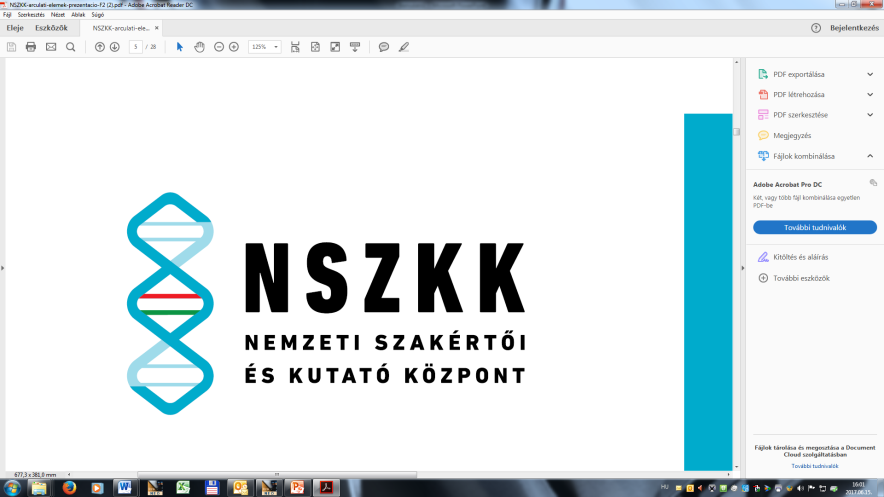 Mi a teendő, ha kóros elmeállapotot észlelünk olyannál, akinek jogosítványa van?
Minden orvosnak kezdeményeznie kell a soron kívüli egészségi alkalmassági vizsgálatot, ha az általa vizsgált személynél

elmebetegséget
elmebetegség maradványállapotát,
tudatzavart,
epilepsziás tünetet,
kábítószer- ill. alkohol-függőséget állapított meg.
Dr. Kiss Tibor
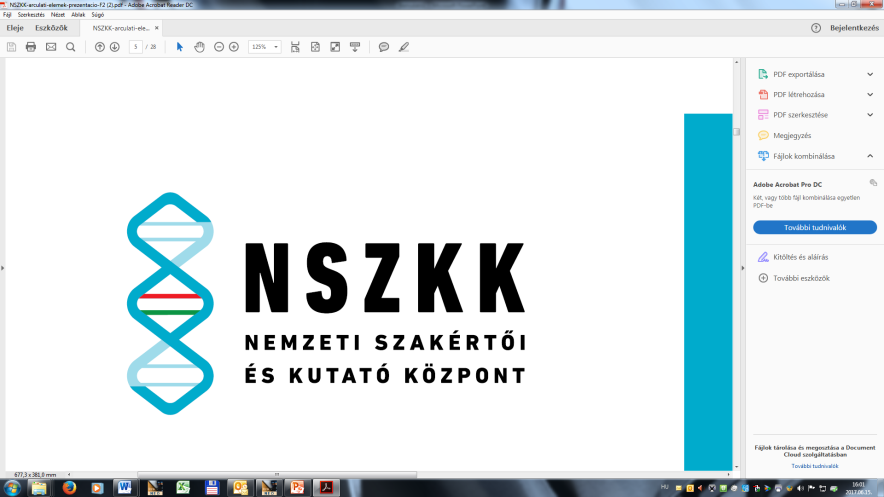 Mi a helyzet, ha lőfegyver megszerzésével és tartásával kapcsolatos vizsgálatot és orvosi véleményezést illetően?
Nem igazságügyi pszichiáter szakértői feladat. Az első fokon a vizsgálatot a háziorvos/üzemorvos végzi.

Tudni kell viszont, hogy külön mérlegelés nélkül kizáró egészségi okok a következők:

1.)	Eszméletvesztéssel, ill. agyi oxigénhiánnyal járó kórkép
2.)	Veleszületett vagy szerzett mentális károsodás
3.)	Alkoholizmus, narkománia
4.)	Személyiségzavarok
5.)	Elmebetegség bármely formája
Dr. Kiss Tibor
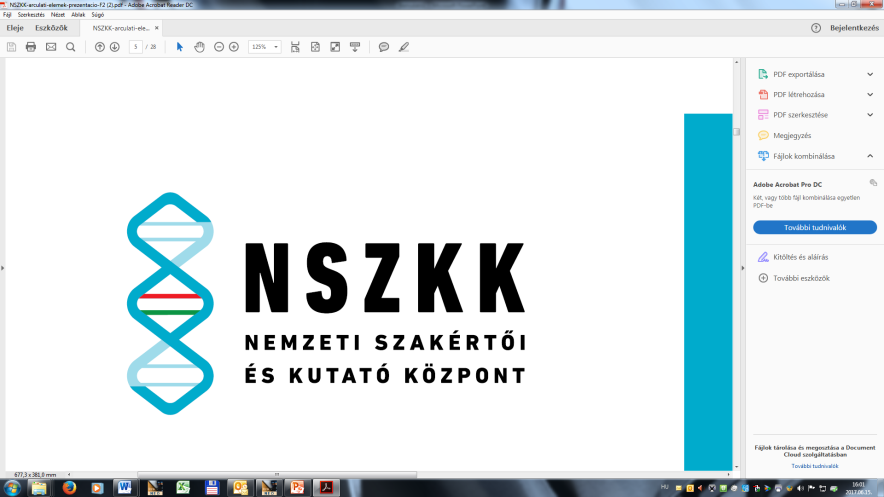 Miért szükséges büntető ügyekben a terhelt igazságügyi pszichiáter szakértői vizsgálata?
Azért, mert a 2012. évi C. törvény 17. §-ában az áll, hogy

(1) 	„nem büntethető, aki a cselekményt az elmeműködés olyan kóros állapotában – így különösen elmebetegségben, gyenge-elméjűségben,  szellemi 	leépülésben, tudatzavarban, vagy személyiségzavarban- követi el, amely képtelenné 	teszi a cselekmény következményeinek felismerésére 	vagy arra, hogy e felismerésének megfelelően  cselekedjék.

(2)		A büntetés korlátlanul enyhíthető, ha az 	elmeműködés kóros állapota az elkövetőt korlátozza 	a cselekmény következményeinek felismerésében 	vagy abban, hogy e felismerésének megfelelően cselekedjék.”
Dr. Kiss Tibor
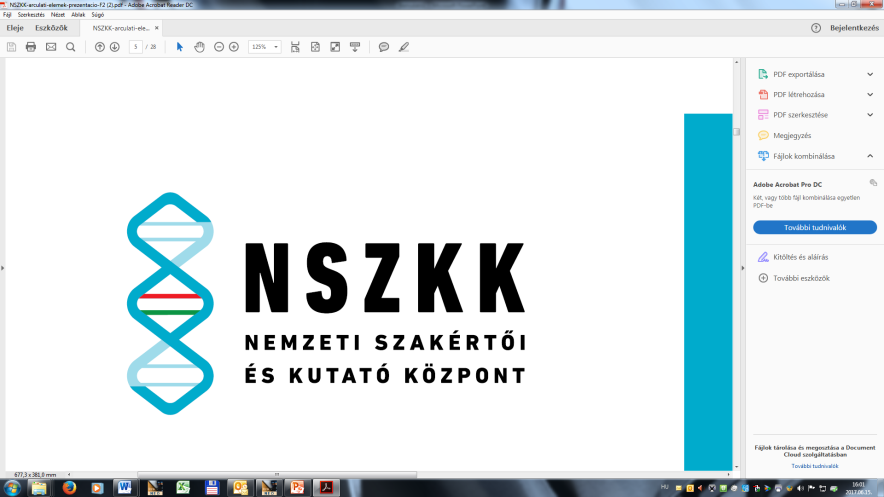 Hogyan lehet azt megállapítani, hogy az elmeműködés kóros állapota  milyen hatással volt az elkövetés pillanatában a személy döntéseire?
Első lépésként azt kell megállapítani, hogy a vizsgálatkor szenved-e az elmeműködés kóros állapotában a személy.
Utána azt, hogy a cselekménykor fennállott-e nála az elmeműködés ugyanaz vagy más kóros állapota.
Ismételten rekonstruálni kell feltáró beszélgetéssel a cselekményt megelőző eseményeket, a cselekményt és a cselekmény utáni eseményeket.
Az akkori késztetéseit, szándékait, ismereteit, emléknyomait fel kell idéztetni vele.
Értelmeztetni, minősíttetni kell vele a cselekményt.
Össze kell hasonlíttatni vele az akkori (az általa vétlen akkori), döntését befolyásoló tényezőket azokkal, amelyek a vizsgálatkor alakítják a véleményét.
Az igazságügyi pszichiáter szakértőnek törekednie kell arra, hogy megtalálja az   egyensúlyt a beleélés és a tárgyilagos kívülmaradás között, hogy értelmezni tudja a vizsgált személy lehetséges cselekménykori elmeállapotát, lelki mozgatóit és a cselekményt.
Dr. Kiss Tibor
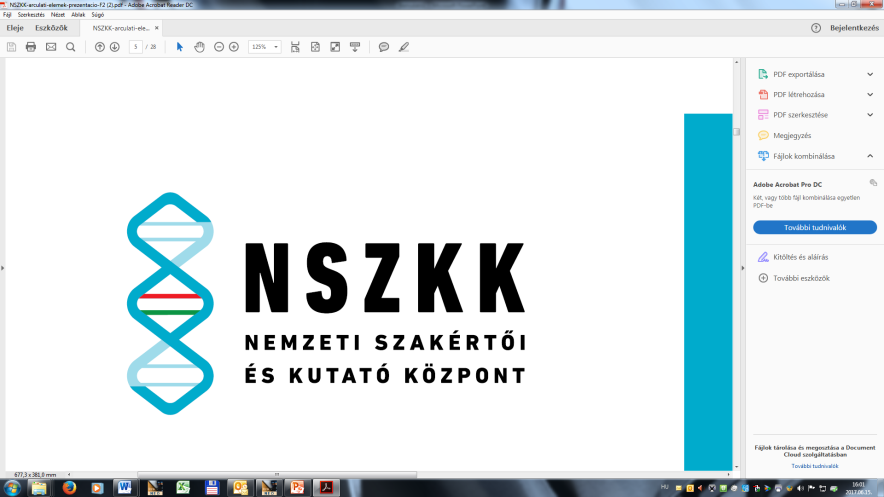 Az ittasságot vagy a kábítószer-bódulatot enyhítő körülménynek tekinti a bíróságot?
1.)	Nem tekinti enyhítő körülménynek, ha az egyén

önhibájából került ittas vagy bódult állapotba, és
szokványos ittasság állapotában (kábítószer-bódulatban) követ el bűncselekményt. 
Ilyenkor erre az állapotára tekintet nélkül büntetni lehet.

2.)	Ha az ittas állapot a szokványos részegségtől minőségileg eltér, és azt átmeneti pszichotikus állapotnak véleményezi a szakértő, akkor a büntetést a bíróság enyhítheti.
Dr. Kiss Tibor
Milyen tünetei és milyen típusai vannak a nem szokványos (vagyis: kóros) részegségnek?
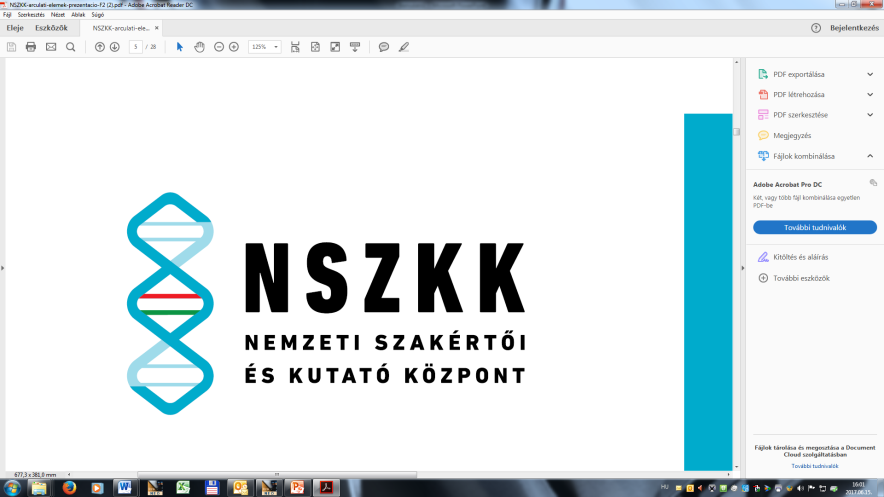 a.)	kóros ittasság: az elmeműködés átmeneti jellegű, 	tudatzavarral járó kóros állapota (pszichózis).

Tünetei:
A személlyel a kapcsolatteremtés megnehezül, ill. lehetetlenné válik.
Érzékcsalódások, kóros élmények, téveszmeszerű ötletek (kóros motivációk) jelennek meg,
A magatartása énidegen, nem jellemző rá a viselkedése, cselekvése.
Hirtelen, heves, megokolatlan indulatkitörései lehetnek.
Ún. terminális alvás zárja le az eseményeket.
Emlékezet-hiánya van.

b.) 	abortív kóros ittasság: fenti tünetek 	csökevényes 	formában jelennek meg, 	vagy 	hiányosak.
Dr. Kiss Tibor
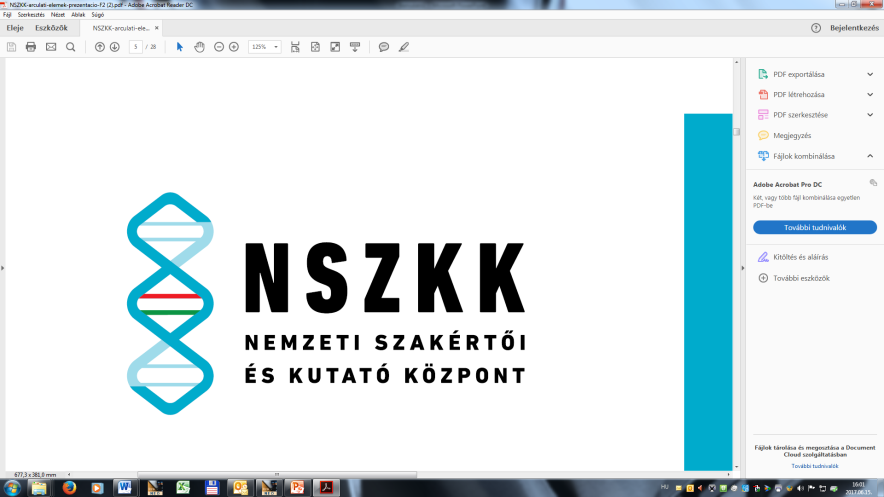 Mi a teendő akkor, ha az igazságügyi pszichiáter szakértő nem tudja megállapítani, hogy mi baja van a vizsgált személynek?
Javasolhatja, hogy a terhelt elmeállapotát intézetben megfigyeljék, és a megfigyelés adatai alapján alakíthatja ki véleményét.

Az elmeállapot megfigyelése az Igazságügyi Megfigyelő és Elmegyógyító Intézetben (Budapesten) történik akkor, ha a személy előzetes letartóztatásban van, vagy szabadságvesztés büntetését tölti.

Ha a személy szabadlábon van, akkor a kórház elmeosztályára utalják be.
Dr. Kiss Tibor
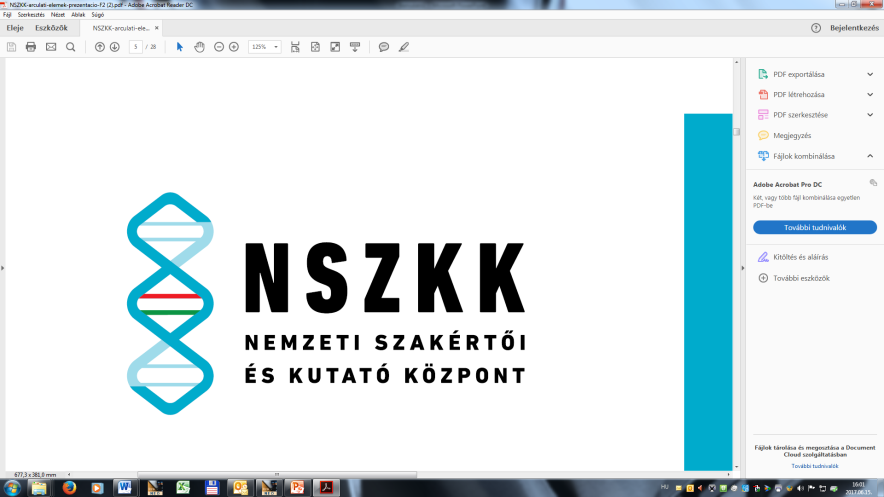 Előfordulhat-e az, hogy az igazságügyi pszichiáter szakértő megállapításait nem fogadják el? Mi történik ilyenkor?
Gyakran előfordul.

Ilyenkor rendszerint tárgyalásra idézik a szakértőt. A szakvélemény vitás, kérdéses, nem értelmezhető vagy nem elfogadott, ellentmondásos stb. részeire vonatkozóan kérdéseket tesznek fel. A szakértőnek az a dolga, hogy a tényállás megállapításában, a szakkérdés eldöntésében a hatóságot segítse.
Dr. Kiss Tibor
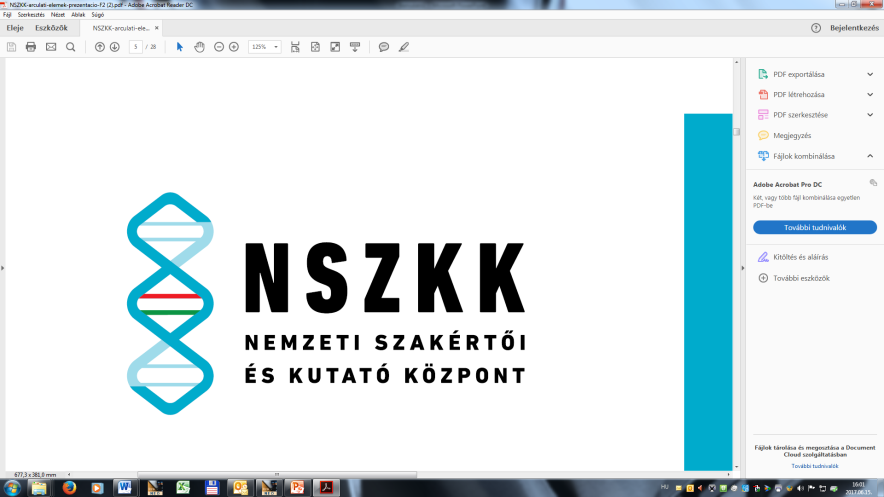 Előfordulhat-e az, hogy az igazságügyi pszichiáter szakértő megállapításait nem fogadják el? Mi történik ilyenkor?
Ha a szakértő nem tudja meggyőzni a bíróságot, és a véleményt nem fogadják el, más   szakértő(ke)t rendelnek ki.

Ha a két szakvélemény azonos megállapításra jutott, a bíró dönthet a továbbiakról.
Ha a két szakvélemény ellentmond egymásnak, egymással ütközik, akkor az ellentmondást a két szakértő(-páros) tárgyaláson történő meghallgatásával igyekeznek feloldani.
Ha nem sikerült az ellentmondást feloldani, a szakértők nem változtattak álláspontjukon, a bíróság felkéri az EET-IB-t állásfoglalásra.
Dr. Kiss Tibor
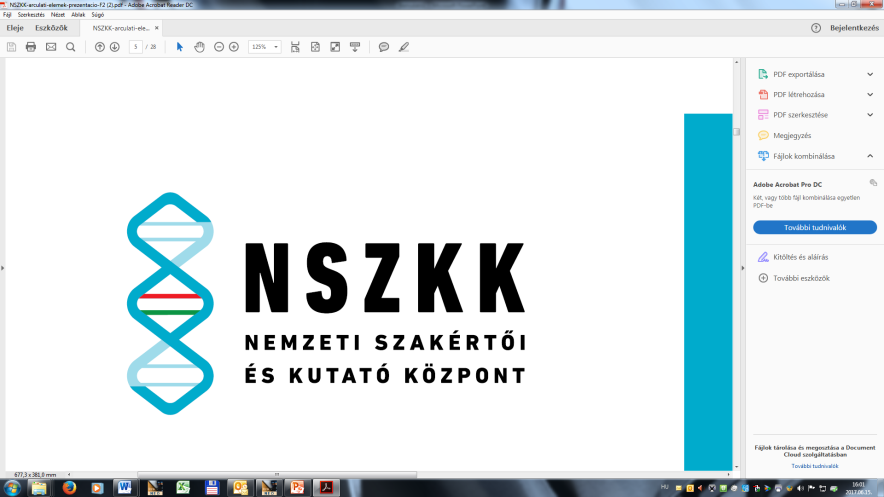 Mire vonatkozik az igazságügyi pszichiáter szakértő megállapítása büntető ügyben?
Mindig arra, hogy az elmeműködés kóros állapota befolyásolta-e a terheltet (és ha igen, akkor milyen mértékben) abban, hogy

1.)	cselekménye következményeit felismerje, és hogy 

2.)	e felismerésének megfelelően cselekedjék.
Dr. Kiss Tibor
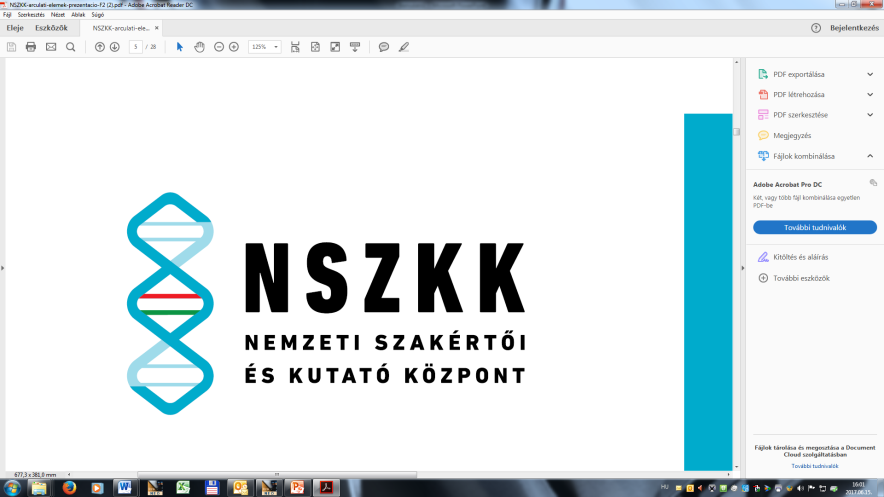 Milyen megállapítást tehet az igazságügyi pszichiáter szakértő, ha az elmeműködés kóros állapotát állapítja meg a terheltnél?
1.)	Megállapíthatja azt, hogy a cselekmény idején a terheltnél
fennállott ugyan az elmeműködés valamely kóros állapota,
de nem befolyásolta abban, hogy a cselekmény következményeit felismerje, és hogy e felismerésének megfelelően cselekedjék.

2.)	Megállapíthatja azt, hogy
fennállott  nála  az elmeműködés valamely kóros állapota, és
valamilyen mértékben korlátozta abban, hogy a cselekmény következményeit felismerje, és hogy e felismerésének megfelelően cselekedjék. 

3.)	Megállapíthatja azt, hogy
fennállott  nála  az elmeműködés valamely kóros állapota, és
képtelenné tette őt arra, hogy a cselekmény következményeit felismerje, és hogy e felismerésének megfelelően cselekedjék.
Dr. Kiss Tibor
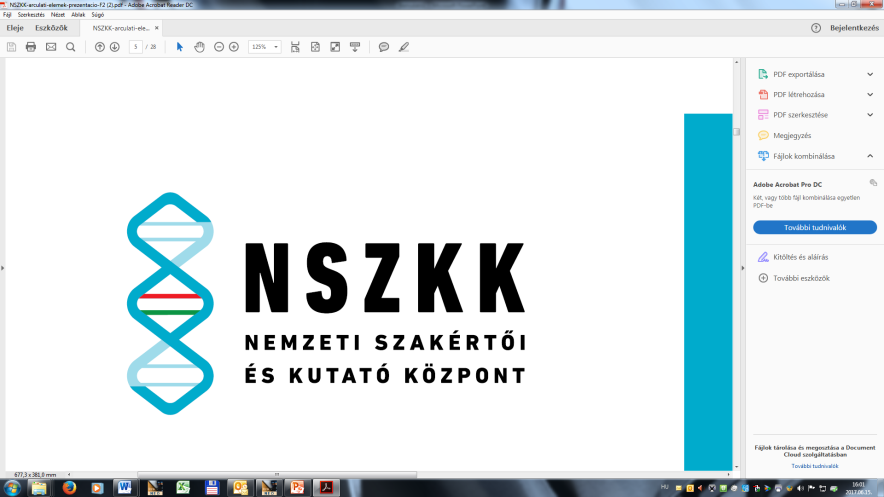 Lehetséges-e hogy kicsit vagy nagyon korlátozzon valakit valamilyen kóros elmeműködés?
Nincs jogszabályba foglalva, hogy a szakértőnek nyilatkoznia kell a korlátozás mértékére. A hatóság mégis szívesen veszi, mert a döntésben segíti, ha a szakértő utal rá - figyelemmel a kóros elmeműködés súlyosságára -, hogy a korlátozás enyhe, enyhe-közepes, közepes, közepes-súlyos, súlyos fokú.
Dr. Kiss Tibor
Ha a terhelt képtelen volt arra, hogy felismerje cselekménye következményeit, és a bíróság nem szab ki büntetést, akkor az ilyen személy szabadon távozhat a bíróságról?
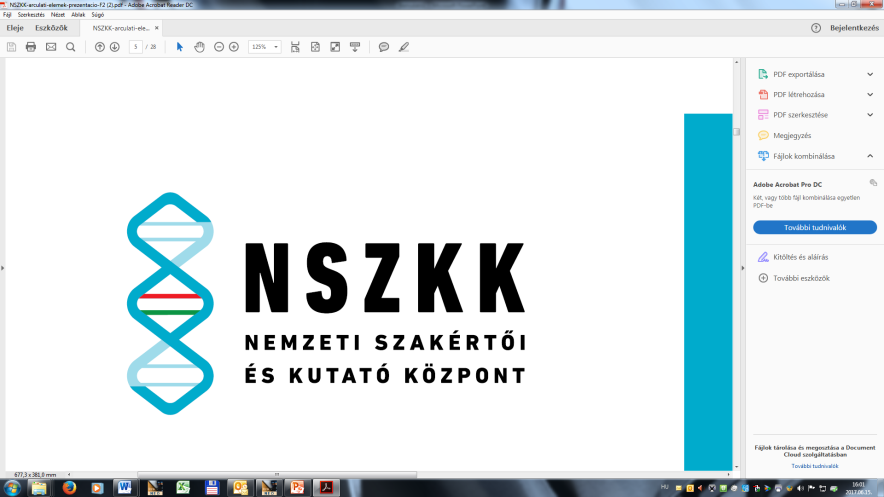 Ha a terheltről az igazságügyi pszichiáter szakértő megállapítja, hogy:

1.)	a cselekményt az elmeműködés olyan kóros állapotában követte el, amely képtelenné tette őt arra , hogy a cselekménye következményeit felismerje, és hogy e felismerésnek megfelelően cselekedjék,

2. )	a betegség jellege/természete miatt tartani kell attól, hogy hasonló cselekményt ismét elkövet,

3.)	és olyan bűncselekményt követett el, amely miatt egyébként egy évi szabadságvesztésnél súlyosabb büntetést kellene kiszabni),

a bíróság elrendeli a cselekmény elkövetőjének kényszergyógykezelését.
Dr. Kiss Tibor
Köszönöm a figyelmet!
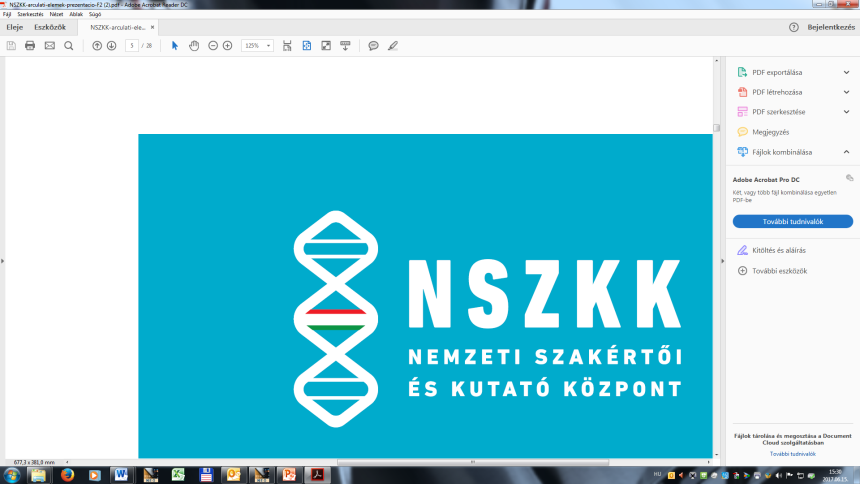 Dr. Kiss Tibor